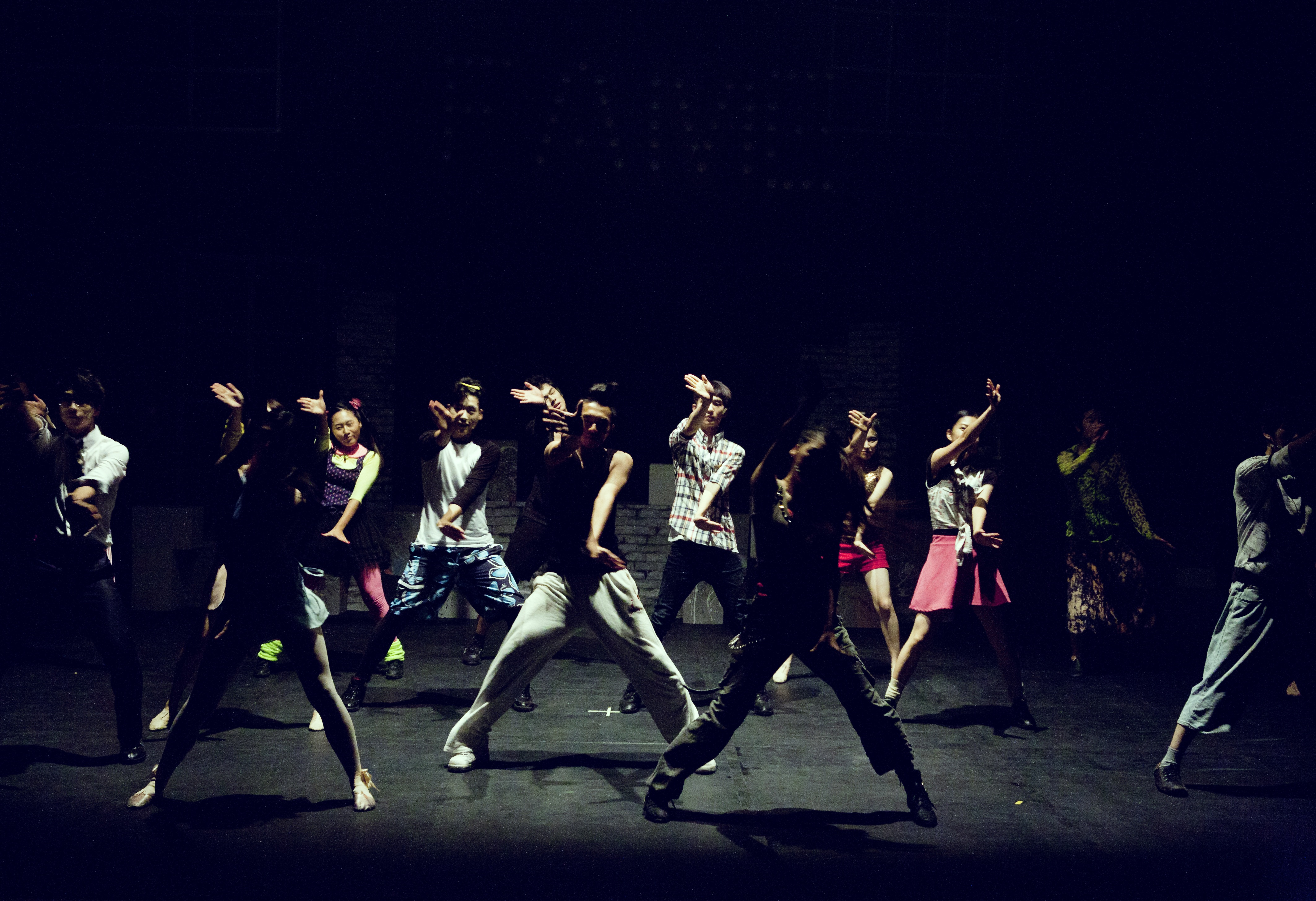 Session 5
Musical Transnationalism
synopsis
Since the late 1980s/early 1990s, academic thinking gradually moved toward explanations of globalizing trends through the lens of hybridization, conceptualized through the idea of “expressive isomorphism”. We now live in a world marked by global cultural interconnectedness, cultural hybridization, and musical participation, through which the global becomes received in new and different ways in different locales. Global Hip Hop and Bollywood will serve as examples to illustrate the intercultural crossings. Here, we will look at the ways in which discourses on globalization have marginalized the importance of ‘place’ and ‘locality’, and consider the ways in which “aesthetic cosmopolitanism” is reflected and represented in current musical forms.
Simone Krüger Bridge © Equinox
introduction
hybridization “to refer to the creative practices employed by pop-rock musicians in many countries when they merge and fuse elements of traditional music with pop-rock” (Regev 2013:101). 
imported cultural goods have been a vehicle for modernizing national culture
The impact of the west, including pop-rock music, is now universal 
The newly emerging musical forms, both in western markets and elsewhere, are marked by hybridization and syncretism
Simone Krüger Bridge © Equinox
[Speaker Notes: Since the late 1980s/early 1990s, academic thinking has moved away from the theory of cultural imperialism and toward explanations of globalizing trends through the lens of hybridization. 

Rather than the result of imperial imposition, imported cultural goods have been a vehicle for modernizing national culture. 

Cultural materials that originate in the west flow into non-western countries where people perceive them as models of modernity, and selectively adopt elements and components and merge them with indigenous or traditional materials. This is no cause for alarm, but a reason for celebration.

The newly emerging musical forms, both in western markets and elsewhere, are marked by hybridization and syncretism, in which the global and the local exist in a more complex interrelationship (Shuker 2008:210; Stokes 2007:5-6). Cultural globalization has thereby led to a growing connectivity, proximity, and overlap between popular music cultures around the world.]
The resultant “singular world culture” (Regev 2013:3) is characterized by an increased availability of types of music to many people and an emergent network of musical interrelationships transculturally. 

This conception of cultural globalization is based on the understanding that late modern culture is one cultural space—“a single world cultural web” (Regev 2013:7).
Simone Krüger Bridge © Equinox
[Speaker Notes: Motti Regev used the term “aesthetic cosmopolitanism” to describe the global cultural condition of neoliberalism, by which he means

the ongoing formation… of world culture as one complexly interconnected entity, in which social groupings of all types around the globe growingly share wide common grounds in their aesthetic perceptions, expressive forms, and cultural practices. (Regev 2013:3). 

Accordingly, cultural globalization is marked by transnational, multi-directional flows, including counter-hegemonic ones, and its impact has been such that emergent global communities and global cultural networks constantly continue to evolve. 

Key concepts in the approaches that stress these flows and networks are hybridity, creolization, complexity, mixture, fusion, and deterritorialization.]
a world marked by an increasingly global cultural diversity, hybridization, digitization, and musical participation, which have become considerable factors within the current global age—the new globality. 
“cosmopolitan borderlessless” (Urry 2003:6)
different types of cosmopolitanism:
“early” type of cosmopolitanism involves the philosophical cosmopolitanism referred to by Immanuel Kant
“true/real” cosmopolitanism and “banal/trivial” cosmopolitanism
Simone Krüger Bridge © Equinox
[Speaker Notes: Popular music thereby has contributed to a world marked by an increasingly global cultural diversity, hybridization, digitization, and musical participation, which have become considerable factors within the current global age—the new globality. 

Contemporary culture has become increasingly cosmopolitan in nature, marked by “cosmopolitan borderlessless” (Urry 2003:6). 

So while on the one hand, musical globalization has been scorned as nothing more than banal cosmopolitanism in the context of neoliberal and entrepreneurial urbanisms, it is also seen by many musicians as a form of cosmopolitanism that resonates more closely with Enlightenment’s philosophical cosmopolitanism, an ideal form of diasporic cosmopolitanism underpinned by neo-Kantian cosmopolitan values, in which “there is genuine acceptance of, connection with, and respect and space for the cultural other, and… the possibility of a togetherness in difference” (Sandercock 2003:2).]
Aboriginal Pop
Simone Krüger Bridge © Equinox
[Speaker Notes: An example of aesthetic cosmopolitanism is the internationally successful song “Treaty” by the Australian Aboriginal band Yothu Yindi, fronted by singer Mandawuy Yunupingu.  The song combines “traditional” Aboriginal (Yolŋu) with Western musical features, and reflects the ways in which musicians take a part of their culture and repackage it for a Western, mainstream audience. The song has reached the status of national anthem in Australia, and has gained recognition and acclaim well beyond national borders. It became a number-one hit, the first ever to be sung in a Yolŋu language. The blending of traditional with western pop-rock aesthetic is seen as a threat to the integrity of the music, but instead creates the advantage for reaching younger people as long as the important elements of tradition are maintained.

The hybridization of some aspects of culture is a powerful method in engaging different cultures globally. Hybridity is indeed “a strategy of the dispossessed as they struggle to resist or reshape the flow of Western media into their culture” (Suárez-Orozco and Qin-Hilliard 2004:130). “Treaty” is an example of reshaping aboriginal music and blending it with western pop-rock musical aesthetics as a means of raising political awareness and preserving aboriginal culture (Corn 2009:30). 

Audio-visual study: Yothu Yindi ‘Treaty’ [embedded YouTube video]. Available at https://youtu.be/Jf-jHCdafZY

Further recommended reading/context study: 
George Willliams. 2013. Treaty with Australia's indigenous people long overdue. Available at https://www.smh.com.au/opinion/treaty-with-australias-indigenous-people-long-overdue-20131112-2xeel.html, accessed 22 March 2018. 

Samuel Curkpatrick. 2013. Yothu Yindi and the Yolngu culture: dreaming of a brighter day. Available at https://theconversation.com/yothu-yindi-and-the-yolngu-culture-dreaming-of-a-brighter-day-14904, accessed 22 March 2018. 

Venturino Giorgio (George) Venturini. 2018. Renewed hope at Garma Festival. Available at https://theaimn.com/renewed-hope-garma-festival/, accessed 22 March 2018.]
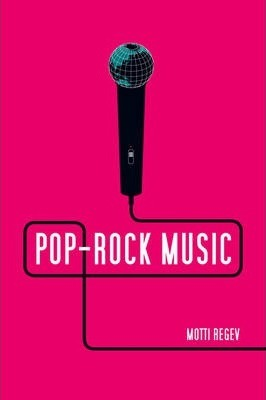 Expressive Isomorphism
expressive isomorphism to describe “the process through which national uniqueness is standardized”, thus world popular music being dominated by the pop-rock aesthetic, both quantitatively and qualitatively. 

the process of musical interaction and the absorption “through which national uniqueness is standardized so that expressive culture of various different nations, or of prominent social sectors within them, comes to consist of similar – although not identical –expressive forms, stylistic elements, and aesthetic idioms” (Regev 2013:11).
Simone Krüger Bridge © Equinox
[Speaker Notes: To talk about aesthetic cosmopolitanism in world popular music is not to reject the general idea of the global dominance of western musical styles and aesthetics. On the contrary. Motti Regev indeed acknowledges “the pervasiveness of pop-rock styles and genres… across the world” (32), which has resulted from the fact that “local popular music has been gradually taken over by the [mainstream] pop-rock aesthetic” (54) and “national fields of pop-rock became ismorphically similar” (90). 

The global popular music field is thereby dominated by western pop-rock mainstream and supplementary sub-fields of local, ethnically-flavoured indigenous genres. Motti Regev adopts the term expressive isomorphism to describe “the process through which national uniqueness is standardized”, thus world popular music being dominated by the pop-rock aesthetic, both quantitatively and qualitatively. 

The worlwide influence of western musical ideas and aesthetics is evident, particularly, in the omnipresence of western musical styles like progressive rock, punk, metal, electronic dance, hip hop, and ethnic rock, as well as the phenomena of the female superstar or diva (e.g. Madonna, Umm Kultum) and the rock auteur (e.g. Bob Dylan, Thomas Mapfumo), as well as the typical electric, electronic, and amplified sonorities, including the electric guitar and sounds generated by synthesizers, samplers, and other electronic sound generators that characterize the pop-rock mainstream.]
The key to understanding the global omnipresence of the western pop-rock mainstream, then, is not to regard it as imperial imposition, but as the result of cosmopolitan omnivorousness—that is, “enlightened eclecticism” or “humanist openness” to cultural diversity (Regev 2013:15)—as a symbol of status and distinction among the new upper-middle classes.
Simone Krüger Bridge © Equinox
[Speaker Notes: Since the 1980s, taste studies have shown that “the cultural tastes of elite groups have become less connected to the fine arts and increasingly eclectic… posit[in] a change from ‘univore’ tastes for high culture to more ‘omnivore’ tastes in the last few decades” (Taylor 2016:39). 

Accordingly, “cultural imperialism” no longer sufficiently explains both the imposition and subsequent acceptance of pop-rock music. Musicians have been self-mobilized into adopting pop-rock music, which was not a move forced upon them by the industry, but rather a move of “wilful embracement” (97).]
“new” global electro soundscapes are “aesthetic cosmopolitan landscapes”, “places where one feels local and global at the same time” (171).
Regev’s “aesthetic cosmopolitanism” marks the global cultural condition in neoliberalism, which has at its core “the shriveling and withering of cultural otherness” (179). 
Since the 1990s, and with the emergence of digital technologies and the internet, world popular music is marked by increased stylistic diversification in accordance with trends globally and locally.
Simone Krüger Bridge © Equinox
[Speaker Notes: The emergent musical practices are marked by hybridity and self-selected musical adaptations. Motti Regev describes these “new” global electro soundscapes as “aesthetic cosmopolitan landscapes”, “places where one feels local and global at the same time” (171).

Regev’s “aesthetic cosmopolitanism” marks the global cultural condition in neoliberalism, which has at its core “the shriveling and withering of cultural otherness” (179), and to emphasize pluralism, fluidity, relativity, and openness to otherness.]
GLOBAL HIP HOP
Simone Krüger Bridge © Equinox
[Speaker Notes: Since the 1990s, and with the emergence of digital technologies and the internet, world popular music is marked by increased stylistic diversification in accordance with trends globally and locally. Along global trends, for instance, diversification is manifested by global electronic music, global hip hop, and global Bollywood. 

Along global trends, diversification in neoliberalism is most clearly manifested by global hip hop, which has seen a rise in popularity from the late 1980s onwards and gradually established itself as a global music genre. Hip hop has increasingly been adopted by a much wider ethnic audience inside and outside of the US, and was diffused across the world and appropriated by artists in all sorts of countries. It is largely a product in cities of the diaspora, particularly among the more depressed urban groups with imagined links to distant “sources” and roots in Africa. Rap has been appropriated by whites, Latinos, Turks, Africans, French Arabs, Iraqis, Aborigines, and others:

In France, hip hop developed in the outer suburbs of Paris and… Marseilles… of West Indian, African or Maghrebi descent; the leading performer, MC Solaar, was born in Senegal…. Marseilles group IAM [has] members from Senegal, Madagaskar, Algeria, Spain and Italy…. Similarly in Germany, rappers were often young people in migrant guestworker [Gastarbeiter] families from Turkey and Morocco. (Connell and Gibson 2003:184)

Audio-visual study [embedded YouTube video]: Trailer for A Way of Life: A Global Hip Hop Film (2018). Available at https://www.youtube.com/watch?v=UzrMiFrBKD8, accessed 22 March 2018.]
Hip hop was also appropriated in places without a history of international migration, but where there were significant ethnic minorities:

among young Maoris in Auckland or young Aboriginal Australians
Among people from different classes and places in São Paulo, Rio de Janeiro, and in commercialized Samba-Hip Hop fusions
Brazilian hip hop evolved to continue to serve a social function, rather than being hijacked by commercial interests, tackling issues that are rarely addressed in other Brazilian music, while criticizing the massive gap between rick and poor, and giving a voice to youths that had no voice and opportunities.
Simone Krüger Bridge © Equinox
[Speaker Notes: Hip hop was also appropriated in places without a history of international migration, but where there were significant ethnic minorities, for example among young Maoris in Auckland or young Aboriginal Australians, and predominantly in urban settings. Aboriginal hip hop groups emerged during the 1990s, linking rapping with black nationalist politics, which resonated with New Zealand’s hip hop scene. 

In Brazil the meanings, stylistic features, and essence of hip hop is expressed differently in São Paulo, Rio de Janeiro, and in commercialized Samba-Hip Hop fusion, reflecting the music’s “political importance in highlighting the gulf between rich and poor, black and white” (Denselow 2007b). In São Paulo, for instance, Brazil’s most militant hip hop band Racionais MCs, known since the early 1990s as “the boys of the poor São Paolo suburbs”, delivers a politically charged rap in Portuguese to the youths of the predominantly black chanty towns to the south of the city that reflects the split in Brazil surrounding issues of wealth and race (Denselow 2007b:21:30 – 24:15). Meanwhile, in Rio de Janeiro hip has become the second most popular style after funk in the favelas, with artists like MV Bill known for his controversial songs that depict gang culture, police violence, and gangster lifestyle, which to him reflect the “hidden reality in our daily life”. Despite the controversial nature of his songs, MV Bill, who still lives in the notorious favela of Rio, “City of God”, has won awards from the United Nations for giving hope to disenfrachised youths in a place of sadness, violence, prejudice, and lack of opportunities (Denselow 2007b:36:30 – 39:00). In contrast, Marcello D2 is a Brazilian hip hop artist who started writing songs about police violence, then changed direction in 2003 with a syncretic musical style that merged rap and samba in order to reach a more mainstream audience. His songs and videos make use of “classic” samba artists, and reflects the way in which samba became fashionable with a new generation of predominantly white youths as it is performed in Rio’s more affluent, bohemian quarter (Denselow 2007b: 47:20–49:20). 

Optional audio-visual study: Brasil Brasil (part 3)
21:30 – 24:15 Hip Hop in Sao Paulo
36:30 – 39:00 Hip Hop in Rio
47:20 – 49:20 Samba-Hip Hop fusion]
Hip hop transnationalism
Language is an important cultural and political signifier of national difference; language can be an important means and tool for artists and audiences to engage in nationalism in various ways.
Over time, lyrics, styles and delivery have become adapted to particular migrant circumstances; hip hop connected people across most of the African diaspora through a pan-African consciousness. 
use of transnationalism as a counter-hegemonic political space… evident in the musical practices of non-white and white hip hop artists across the globe
Transnational practices surrounding hip hop culture are potentially counter-hegemonic, but they are by no means always resistant.
Simone Krüger Bridge © Equinox
[Speaker Notes: Existing in various locations around the world today, hip hop is a transnational musical form that uses black music and liberation theory as a base, and through which artists can resist the trappings of their respective cultures. It reflects that music in both the homeland and diaspora is never static, but a living product of synthesis and hybridity. 

Lines of divisions between ethnicities and music are thus blurred, which renders language at the core of transnational hip hop expression. Language is an important cultural and political signifier of national difference; language can be an important means and tool for artists and audiences to engage in nationalism in various ways:  

For some years, Aboriginal rap music in Alice Springs, central Australia, simply copied African American music; efforts to encourage the use of local referents (let alone language) initially foundered on the delight that dispossessed Aboriginal youth had in using such words as ‘motherfuckers’. Similarly, in Tanzania, rap groups initially took wholly derivative American names, such as Niggers with Power and Rough Niggaz, and wholly American dress, hairstyles and language use, before subsequently rapping in Swahili, and covering local themes, such as the rise of aids and promiscuity. (Connell and Gibson 2003:131). 

In Auckland, young Maoris valued American rap music above all…. Maori rap groups performed lyrics in opposition to racism and police harassment… and in post-apartheid South Africa hip hoppers used ethnicity as a symbol of strength and resistance. Hip hop emerged in southern Italy, in Ireland, where lyrics focused on issues of high unemployment and the cost of living, and in Japan, where rap performers used their musical style to differentiate themselves from the ‘mainstream’ youth of Japan… In Micronesia there was even Yap rap…. In Mexico, the group Control Manchete… were using local words…. In southern France, the Fabulous Trobadors rapped their nostalgia for a medieval, less centralised world... but in support of the anti-racism and Afrocentrism of hip hop…. In many of these places rap existed where there was virtually no established black population; in Newcastle, England, a hardcore of hip hop enthusiasts believed [in hip hop’s] relevance for their own marginalised, white working-class experience…. In the Netherlands, white Dutch preferred ‘Nederhop’ – the rap produced by white performers…. (Connell and Gibson 2003:186).]
Hip Hop in Germany
Language as an important marker of identity:
Early rap performed almost entirely in English
Gradually, use of German language:
“Language is of obvious cultural significance, especially as English dominates popular culture and popular music. As music styles such as rock’n’roll, rap, and reggae diffused, whose who first adopted them were usually also imitative in the parallel adoption of English but, over time, switched to local languages (and themes) with growing confidence, maturity and innovation.” (Connell and Gibson 2003:131)
Simone Krüger Bridge © Equinox
[Speaker Notes: Hip hop culture has also become popular in Germany, which has become an ethnic melting pot, in which Turkish, Tunisian, Ghanean, Kurdish, white German, and other youths have found their own, personal connection to the genre since the 1980s. 

Hip hop culture became a part of German youth culture during the 1980s when youth from migration backgrounds came into contact with American youth culture (Verlan and Loh 2006), specifically in Berlin. Young Turks and Arabs living at the border to the East of Berlin drew up similarities to the living conditions of black youth in the US. Being of different ethnicity meant being different to the rest of the German youth, and hip hop reflected this sentiment. 

Resonating with the development of rap elsewhere, early German rap was performed almost entirely in English to express feelings of isolation and draw attention to the living circumstances of youths. Yet the use of their local language, combined with a growing confidence, maturity, and innovation, became more prominent only later on, and well after gang culture, a certain style of clothing, break-dancing, and graffiti were adopted in German hip hop culture.]
Identity, place and space
Despite being a worldwide subculture, “the glocalization of rap … is still very much concerned  with roots, family, locality and neighborhood” (Mitchell in Whiteley et al. 2004:111)
Expressed through lyrics and accent…
Sido: West Berlin
AZAD: Frankfurt
Both cities = global cities, with high percentage of immigrants
Heightens “authenticity”
Simone Krüger Bridge © Equinox
[Speaker Notes: Besides language, some German rap also places a strong emphasis on locality. “Place” is an important factor for the lyrical content of much German rap, and songs reflect the context and proximity of specific places and localities. 

German rap, then, reflects an identity that is both global and local, one the one hand belonging to the subculture of global hip hop, and on the other hand belonging to a specific local scene. Local surroundings and social backgrounds thereby heavily shape the parameters in which hip hop is constructed. Local references can be found in the majority of the lyrics, further distinguished by the different accents of rappers.]
“BLACK RAP”, PLACE, AND ETHNICITY
Difference, otherness
“authentic”: language (dialect, swearing)
“imagined community”
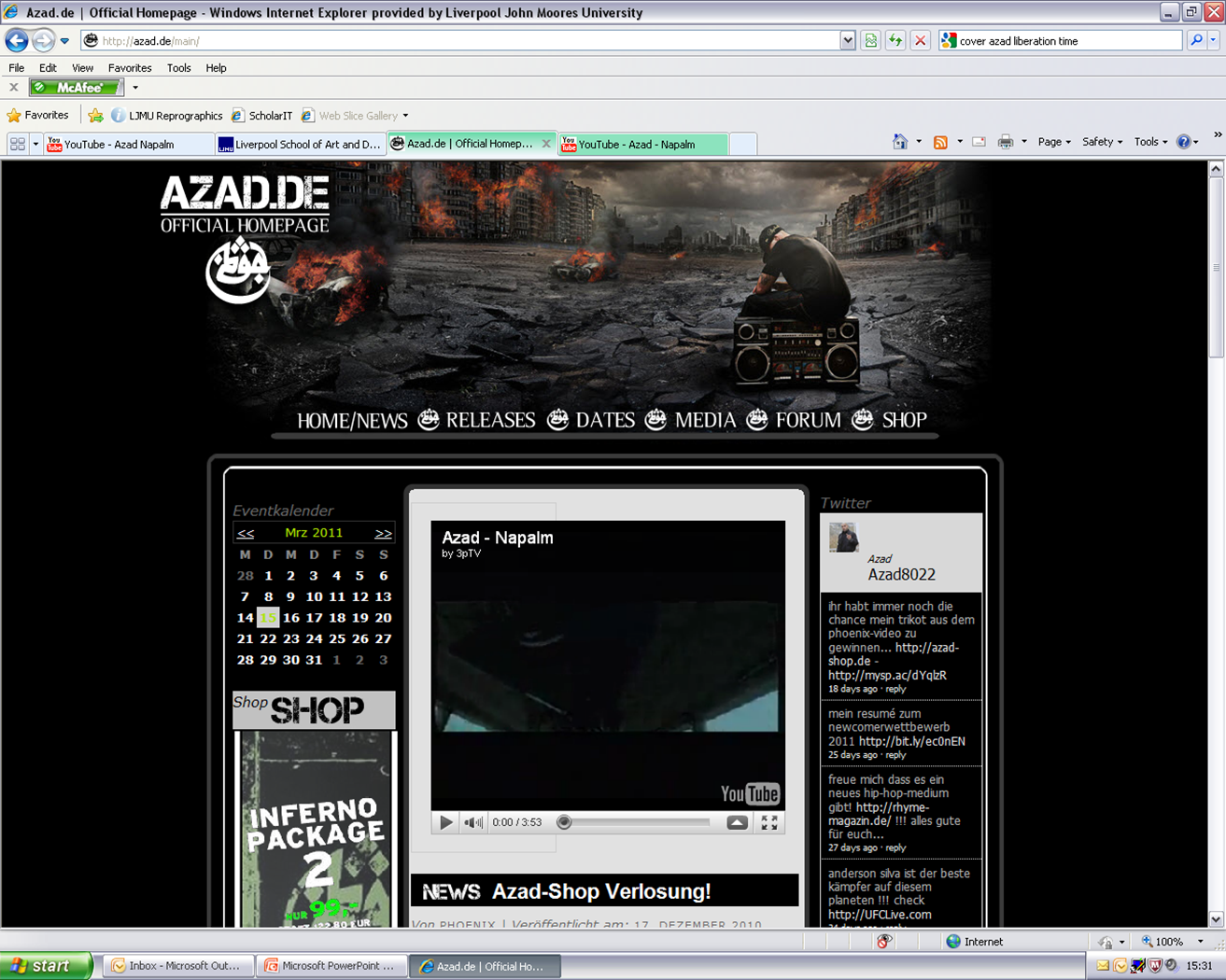 Simone Krüger Bridge © Equinox
[Speaker Notes: AZAD (from Frankfurt) and Sido (from West Berlin) both hail from cities with a high percentage of immigation, which has shaped their style of rap as it is heavily linked to gang culture and gangster lifestyle. 

Born in Iran, AZAD is of Kurdish origin and grew up as an immigrant in the German financial capital of Frankfurt where rap groups first formed in the 1980s, which were initially influenced by their American counterparts that featured on local and national radio and MTV Europe. In AZAD’s rap, certain similarities to Afro-Amercian rappers can be drawn on the basis of his relatively poor upbringing and migrant background, and yet his lyrics are not directly concerned with blackness. Nonetheless, AZAD adapts certain canonic topics like isolation, otherness, and difference. Frankfurt is the financial capital of Germany, with a high percentage of millionaires living close to the city, yet it is also known as the city of differences due to its large population of immigrants and low earners. This shared feeling of otherness is shaped by ethnicity, gender, and class, and serves as the impetus for AZAD to separate himself from the cultural norm and construct his own “authentic” identity among his peers that he expresses through music. 

AZAD’s lyrics are spinkled with his own Kurdish language and local Frankfurt dialect, and marked by his frequent use of swear words. His rap also reflects the circumstances of the community of poor, different, and marginalized immigrants in Frankfurt, which is not bemoaned, but celebrated as “real” and as a better alternative to the social norm he does not feel belonging to. The lyrics to his song “Napalm” (2005) show just this by targeting “fakes”, “inauthentic” rappers that are not “real”, who are imitating gangster lifestyle in order to sell records, similar to the dominant gangsta rappers in the US. Frankfurt serves as the blueprint for his local identity, and he aspires to be part of the rich and wealthy world he is surrounded by, yet his social upbringing, class, and ethnicity pose obstacles to him. 

Further information and reading: www.azad.de/ and https://www.youtube.com/user/AZAD8022TV/featured, accessed 22 March 2018]
Simone Krüger Bridge © Equinox
[Speaker Notes: Audio-visual study: Azad “Napalm”. Available at http://www.youtube.com/watch?v=z9mRLRugG20&feature=player_embedded 

For lyrics, see https://genius.com/Azad-napalm-lyrics, accessed 22 March 2018.]
Gangsta rap, the posse, and the ‘hood’
Sido
Gang culture, criminal  underworld
“Märkische Viertel” (Berlin)
“Mein Block”  (see lyrics)
Lower-class expressions
Local posse and area as markers of locality
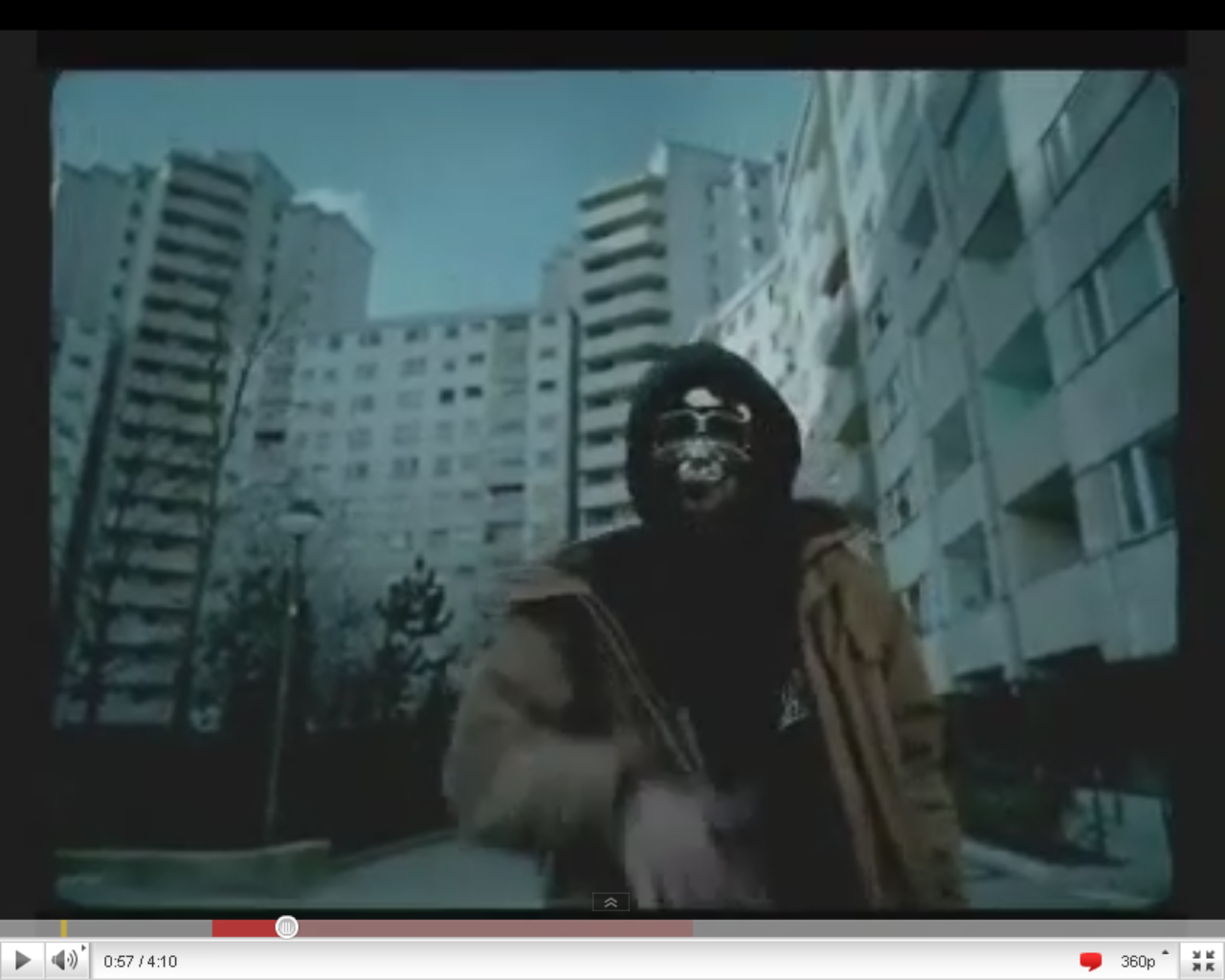 Simone Krüger Bridge © Equinox
[Speaker Notes: Another rapper from the gangsta rap genre is Sido from Berlin, who, far more than AZAD, adapts the conventions of US gangsta rap surrounding gang culture and the criminal underworld. His posse is from the Märkische Viertel in Berlin, a so-called Großwohnsiedlung [large living estate] with a dense, high-rising, relatively homogenous architecture marked by high-rising blocks of flats, and a social hotspot in the German capital. 

In his song “Mein Block” (2004) [my tower block of flats], Sido raps about his world being just this one tower block where he has everything he needs, namely “drugs, friends, and sex”. Similar to AZAD, his use of language is littered with “lower” class expressions, including extensive use of swear words. By making direct reference to his local posse in his music, Sido constructs a strong connection to a shared sense of locality and localized identity that is not marked by ethnicity, even though some members of his posse have migrant backgrounds. Sido and the Aggro Berlin label are prime examples of this in the German context, as the artists represent the label on a nationwide scale and promote each other, while continuing to emphasize their local identity and locality in their music. Interesting here to note is Sido’s exaggerated gangsta image, which may be understood as an attempt to stress his street credibility and seek heightened acceptance from peers within the context of his white ethnicity.  

Both AZAD and Sido are rooted in their local posses and thereby reinforce notions of place and locality in their music, which they maintain through their lyrics and support network of local friends. Both artists rap about place and trying to “big it up”. Their style of gangsta rap with its strong affiliation to place and the criminal underworld is in part shaped by their social upbringing. While AZAD comes from a migrant background, Sido grew up in a lower class area of Berlin with a lack of good education, all of which is mirrored in their language use, which is marked by rude, colloquial, even simplistic forms of speech. Both artists create a parallel utopian world for themselves within the hard reality of violence, drugs, and sex, coupled with aspirations for financial success, flash cars, jewellery, and sexualized women, in which the posse serves as a substitution for the real family. 

Audio-visual study: Sido ‘Mein Block’ http://www.youtube.com/watch?v=H4odG4d_88g, accessed 22 March 2018.]
“Middle class rap” and countryside lyrics
K.I.Z. (Berlin)
“Selbstjustiz”
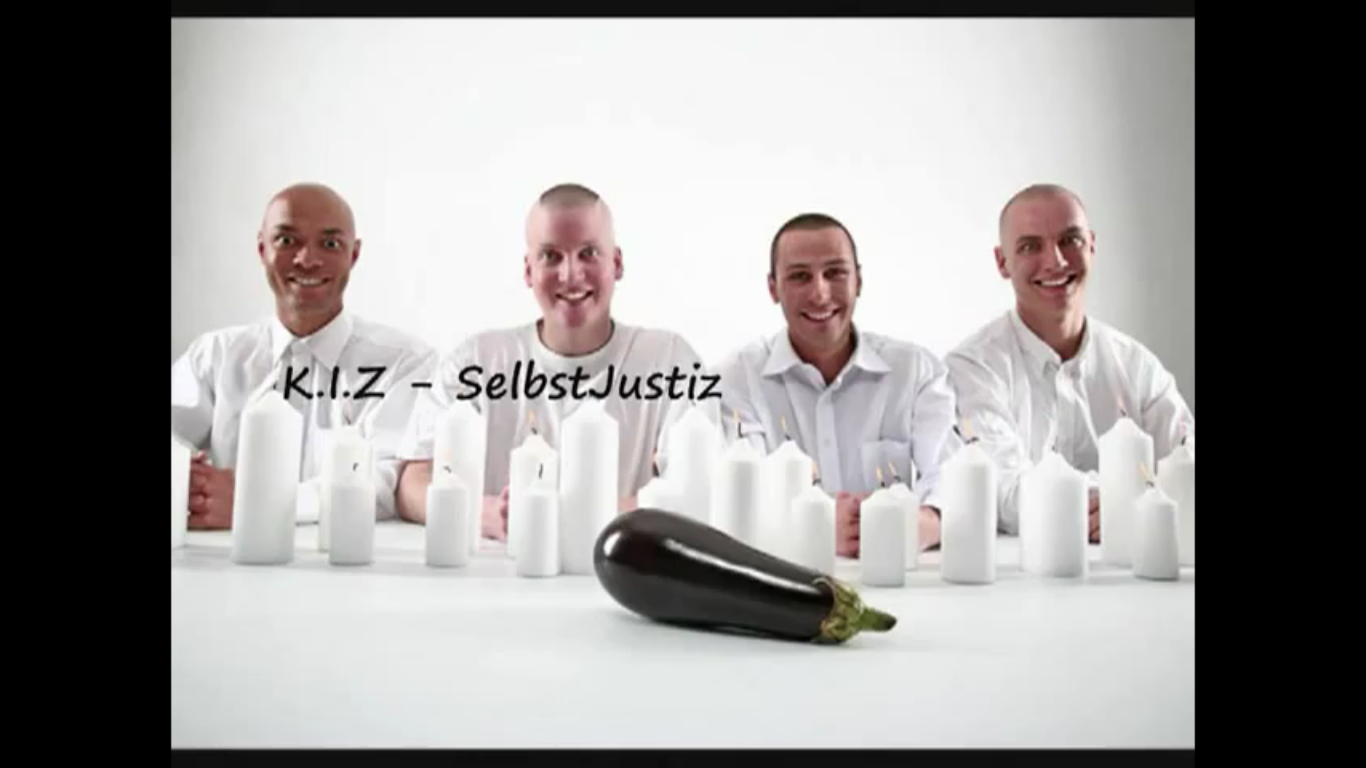 Simone Krüger Bridge © Equinox
[Speaker Notes: Message rap has also been adopted in the German rap scene, in which local identities were formed differently due to class differences, whereby rappers from middle class backgrounds have adapted notions surrounding black nationalism and identity in their own, very unique ways. 
 
An example of message rap is presented by the rap group K.I.Z. [pronounced as “kids” in German] from Berlin, which consists of three rappers and a DJ, who come from various parts of Europe (Tarek was born in Freiburg, Bavaria and lived in Spain for most of his youth; Maxim is of French origin; Nico is a Berlin-native; DJ Sil Yan Bori is of a migrant background). All members of K.I.Z. enjoyed higher education, which is imminent in the music and lyrics. In their song “Selbstjustiz” (2009) [vigilante justice] from their album Sexismus gegen Rassismus [sexism against racism], the group raps about social problems in Berlin and in Germany more generally. Domestic violence, corruption, xenophobia, criticism of capitalism, avarice, and anti-muslim politics are all topics covered in the song. The song is sung collectively by all three rappers, who take one verse each, each taking different perspectives to social problems. The song reflects the group’s adoptation of message rap within the context of German society, and therefore constructs, resonates with, and reflects the lived experience of particular local identities. With references to places like “Cotti” [Cottbusser Tor, a square in Kreuzberg, an area dominated byTurkish immigrants and renowned for drug dealing] or the “Kiez” [a city district where illegal activities are common, including drug use and distribution, prostitution, and black market dealings], and public figures like “Kaiser Wilhelm” [German emperor during the early 20th century, founder of German imperialism, and Prussian ruler until the end of WWI] or “Ackermann” [Josef Ackermann, chairmman who turned the Deutsche Bank into a global operating institution, while releasing 18% of the workforce to cut costs], the song is highly critical of German society. 

Rapping about these historically, economically, and culturally grounded topics is unusual, and may thus be of specific concern to more educated people who are able to relate to the issues at stake. K.I.Z.’s message rap thereby is heavily influenced by their middle class upbringing, education, and collective identity as “mainstream” German citizens. The group’s cultural identity is thereby shaped by a somewhat philosophical stance, even though they work within the boundaries of rap, while producing a musical alternative that moves away from the gang ethos and highlights the centrality of the message. 

Audio-visual study: K.I.Z. “Selbstjustiz”. Available at http://www.youtube.com/watch?v=Wor5fIQm-us, accessed 22 March 2018

Image credit: http://www.gea.de/nachrichten/kultur/k+i+z+pubertierende+klassenclowns.640731.htm, accessed 24 January 2016.]
“Middle class rap” and lyrics
Curse (Minden)
Another example of white, middle-class message rap
No rapping about inner-city life or black ethnicity  personal experience
http://www.curse.de/
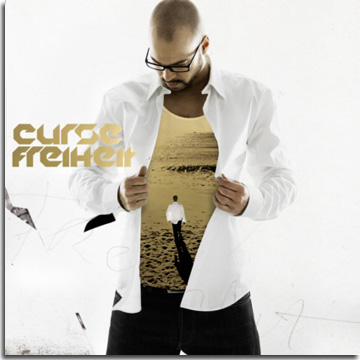 Simone Krüger Bridge © Equinox
[Speaker Notes: An example of white, middle-class message rap is presented by Curse, who brings a different set of experiences that have been adapted in his rap music. His song “Freiheit” (2009) from the album Freiheit provides an interesting, even if contrasting example of German message rap. The main hook is a sample of German singer Marius Müller-Westernhagen’s song “Freiheit” from the late 1980s, which emphasizes a particular period in German cultural history, namely the reunification of Germany in November 1989. The first verse of the song talks about what freedoms means to Curse himself before discussing the importance of freedom for underpriviledged people. Curse’s song is not talking about actual places, events, or people, but is more concerned with his personal interpretation of an abstract idea. Curse adopts a far more philosophical approach to rap than the previously discussed rap artists, and takes a more culturally sophisticated approach rap more generally. Reflecting on his own experiences, Curse raps, without any noticeable accent, about the inequalities in the world and that “not everyone should take their freedom for granted”. The absence of accent is important here, as it reflects the locality where “high German” is spoken. 

Audio-visual study: Curse “Freiheit”. Available at http://www.youtube.com/watch?v=4MbRrWAZhdw 

Based on Westernhagen’s ‘Freiheit’. Available at http://www.youtube.com/watch?v=4MbRrWAZhdw]
German rap is marked by notions of race, class, and place, while absorbing a range of sub-styles, such as gangsta rap and message rap, which play important roles for rappers in positioning themselves and justifying their existence within the global world of hip hop. German rappers resist, challenge, adapt, and transform themes of blackness and black identity in their music, and thereby creating a pan-national, global form of hip hop that resonates with and reflects their own, often unique circumstances and experiences. In doing so, German rappers have establishes their very own brand of rap music, in which national identity plays less a role in factour of locality and localized experience.
Simone Krüger Bridge © Equinox
GLOBAL BOLLYWOOD
Simone Krüger Bridge © Equinox
[Speaker Notes: Global Bollywood is another example that exemplifies aesthetic cosmopolitanism in neoliberal culture. Indian film music (Indipop) is part of popular culture in which heterogeneous class and regional forces are blended. The Indian film industry serves as a powerful example of the ways in which globalization is transforming indigenous and national cultural formations. 

Since the 1970s, Indian cinema has continued to evolve into a more complex and varied business, with an increasing overlap between commercial exploitation films and art films. Filmmakers increasingly stressed more “masala” (spice) and violence and eroticism, the new heroes being “angry young men” whose peripheral or antagonistic relationship to society seems to reflect an increasing social disillusionment and alienation. They also further incorporated elements from contemporary Western pop, including disco, synthesizer, traps, bass, and electric guitar, while cabaret scenes often portrayed rock bands. 

The films seldom portray actual poverty, but take place in mansions, palaces, chic cabarets, and immaculate gardens. The heroes and heroines are themselves rich, celebrating synthetic, urban, Westernized luxury. Films and their songs today reach ever larger Indian and non-Indian audiences worldwide. It has literally become the “people’s” music and is consumed by an immensely broad and diverse portion of the populace in India and the diaspora.]
Simone Krüger Bridge © Equinox
[Speaker Notes: Optional audio-visual study: MTV India Live Stream

The global media organizations have adapted their outputs to cater for local tastes. MTV, for example, has adapted to local audiences by being renamed MTV India and cutting down on its American content, mixing it with local news in India. The strategy of MTV India lies in the recognition that “in the Asian market, success lies in localisation… [so] we reflect audience tastes with Hindi film music” (Zuberi 2002:241). Interestingly, there also occurs increasing use of English words and phrases in song lyrics, which reflects MTV’s encouragement of a hybrid urban language—Hinglish (Hindi and English). 

Local broadcasting is a mélange of locally produced and imported items. MTV, and music television as technology and cultural form more generally, has become a key institution in defining the direction of India’s media culture.]
Simone Krüger Bridge © Equinox
[Speaker Notes: Film music is itself an essential component of this mass culture. Film music is the largest category of popular music in South Asia and provides the model for much of the popular music outside the cinematic world (Manuel 1988:172). 

Songs (filmi music) are central, if not essential, in Indian movies. The music serves to broaden a film’s audience beyond language barriers and to express otherwise unarticulated sentiments. A typical song scene may take place in a garden, mansion, or cabaret, where the hero and heroine dance as they mouth the text in a dance style that is a hybrid of Indian classical folk and western elements. The often overt eroticism of film dance also compensates for the strict censorship restricting sex and kissing on screen. Film singers are as famous as the actors themselves, who usually sing the songs in Hindi or Urdu. 

There are typically eight to ten songs per film, which have become the pop music of the day. The syncretic nature of Indian cine music has contributed to a culture in which Western musical elements, including instrumentation, have been blended together with Indian classical and folk elements. 

Further reading: Indian Pop Music. Available at http://factsanddetails.com/india/Arts_Culture_Media_Sports/sub7_5c/entry-4252.html, accessed 22 March 2018.]
Which aspects of the film represent global homogenization, and which stand for diversity and hybridization? Can they do both?

What is the purpose of Bollywood film? What is Devdas’ subject matter?

Why, in your view, does Bollywood rival Hollywood in terms of film production, distribution, and popularity?
Simone Krüger Bridge © Equinox
[Speaker Notes: An interesting example of Indian cinema is the film Devdas (2002),. In its plotline, musical choices, and distribution, Devdas builds on multilayered diasporas and evokes notions of globalization. 

Visually, the film blends traditional Indian elements (e.g. interior, clothing, behavior, class, plot, texts, music, etc.), which literally underscore “the local” as the unchangeable foundation of life when it counts with western elements (e.g. the setting, interior, Devda’s clothing, values, music, etc.) to weave a web of global cultural strands. 

Musically, the film combines local vernacular roots with western sources, including classical music. Devdas presents an array of diasporic and global sensibilities by sketching out a society that is both segmented (traditional versus the modern; Western, Indian, etc.) and integrated (merging the various). The overlay of Western sounds adds layers of meanings that move the discourse toward the global, though from a local perspective, marked by class orientation (of the mansion, its interior, etc.), sentimentality (through emotional underscoring using both Indian and Western sources), Westernized business man image, and the burning light (as a western synonym for “burning love”). 

All of these features show worldwide style sources, while staying within a familiar genre model, and so represent an efficient eclecticism. 

Image credit: DVD cover Devdas (2002)]
Conclusions
Musical transnationalism… 
hybridization, expressive isomorphism, and aesthetic cosmopolitanism in world popular music
Simone Krüger Bridge © Equinox
[Speaker Notes: The Indian film industry Bollywood is a major competitor to the long-term dominance of America’s Hollywood. It is an emerging cultural force that explicitly challenges American themes and assumptions about the filmgoing public. Indian films have thus become symbols of successful resistance to western cultural imperialism, even while incorporating elements of Hollywood commercialism, which also illustrates the culture clash and paradoxes of globalization. Bollywood provides an important example of syncretic popular culture that involves a globally powerful film industry and its aligned music recording industry. 

Global Dance, Hip Hop, and Bollywood are all transnational music genres that have been the result of globalizing phenomena. Musical transnationalism is usefully conceptualized through terms like hybridization, expressive isomorphism, and aesthetic cosmopolitanism, all of which point toward the fusion and crossover in world popular music as the epitome for cultural globalization.]